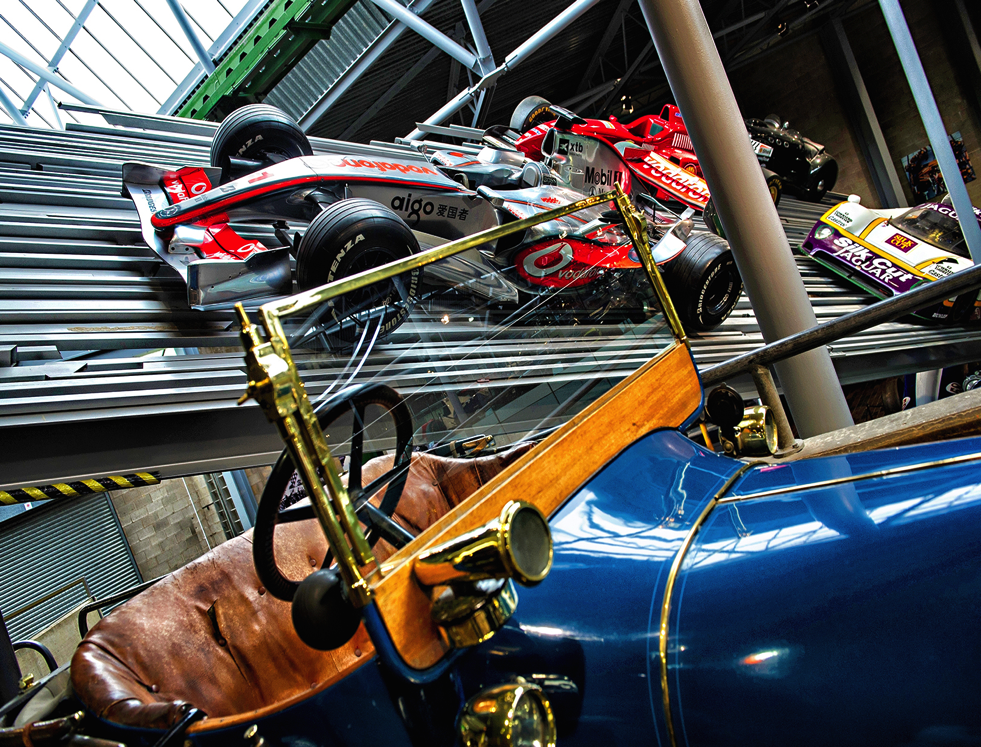 For further 
information go to
www.waitmeeting.org

-

Registration fee £45

-

Inclusive of lunch and refreshments

-

Abstract submission deadline extended - 5pm Friday 14th September

-

Following the meeting join us for 
the 
WAIT SOCIAL 
at Monty’s Inn
Beaulieu
home of the national motor museum
17TH OCTOBER 2018
WAIT ANNUAL 
SCIENTIFIC MEETING
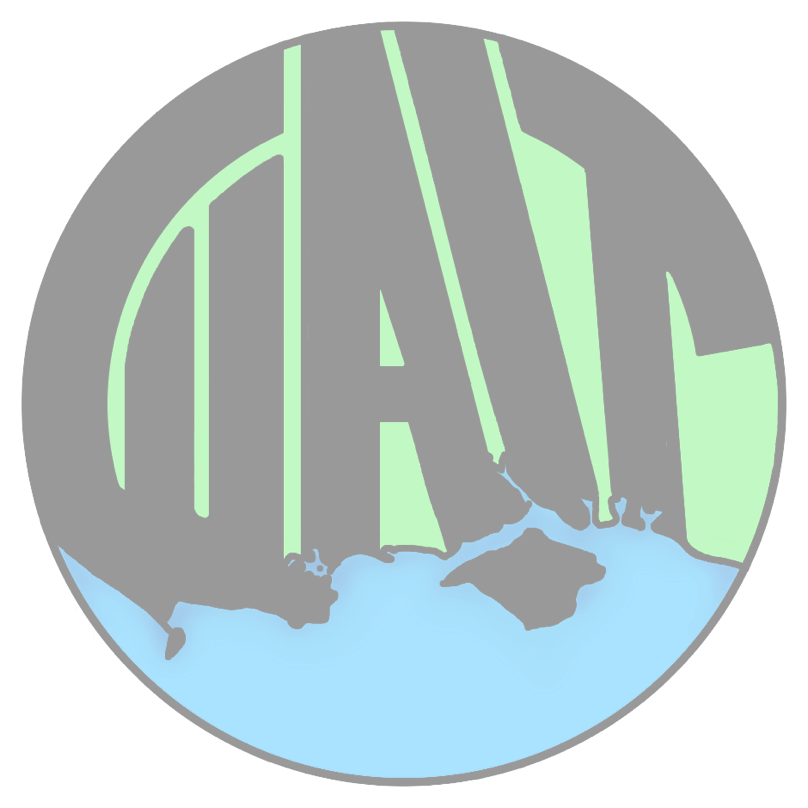 OUR EXCITING PROGRAMME INCLUDES:

MANCHESTER ARENA BOMBING
NAP 6
SPACE MEDICINE
RESILIENCE and COPING
Being a MOTOR SPORTS medic
Training updates
SPARC update
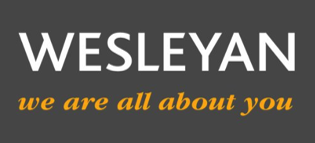 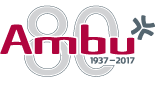 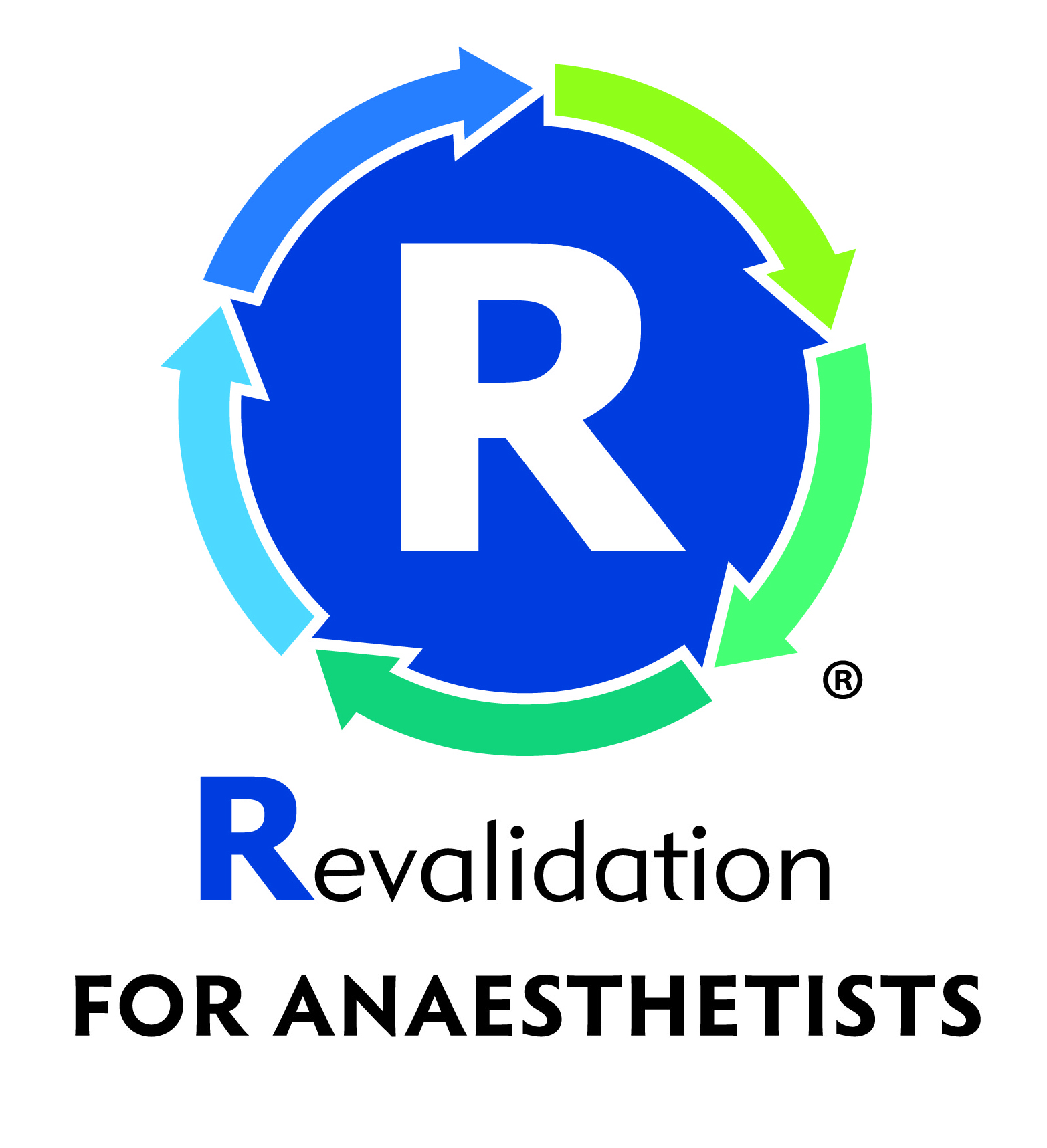 Email QUERIES & ABSTRACT SUBMISSIONS

for oral and poster presentations (£100 prizes!) to:

 waitconference2018@gmail.com
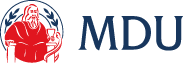 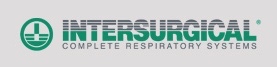 5 CPD points